¿Cómo se entiende hoy la salud?
Como el conjunto de posibilidades para desarrollar la vida en todas sus potencialidades, desde aquello que se entiende como constitutivo de lo humano: 

La corporeidad
El lenguaje 
Las ideas
La capacidad de razonar 
De amar  
De construir un mundo simbólico  
De relacionarnos y construir junto con otros y con otras
¿Qué es Atención Primaria en Salud?
“Es la asistencia sanitaria esencial basada en métodos y tecnologías prácticos, científicamente fundados y socialmente aceptables, puesta al alcance de todos los individuos y familias de la comunidad mediante su plena participación y a un costo que la comunidad y el país puedan soportar, en todas y cada etapa de su desarrollo con un espíritu de autorresponsabilidad y autodeterminación…
¿Qué es Atención Primaria en Salud?
…forma parte integral del sistema de salud, así como del desarrollo del mismo…. del desarrollo social y económico de la comunidad. Representa el primer nivel de contacto entre el individuo, familia y comunidad…llevando lo más cerca posible, atención de salud al lugar donde residen y trabajan las personas. Constituye el primer elemento de un proceso permanente de asistencia a la salud…”

Declaración de Alma Ata, 1978
¿Por qué debe ser Renovada?
Por los nuevos desafíos epidemiológicos

Por la necesidad de  abordar los determinantes 

Porque es la herramienta mas costo eficiente para alcanzar la equidad

Para corregir debilidades e incoherencias de los enfoques, con nuevos conocimientos y prácticas

Para obtener resultados sostenibles de SALUD PARA TODOS 

Para  alcanzar los objetivos de desarrollo del milenio (ODM)
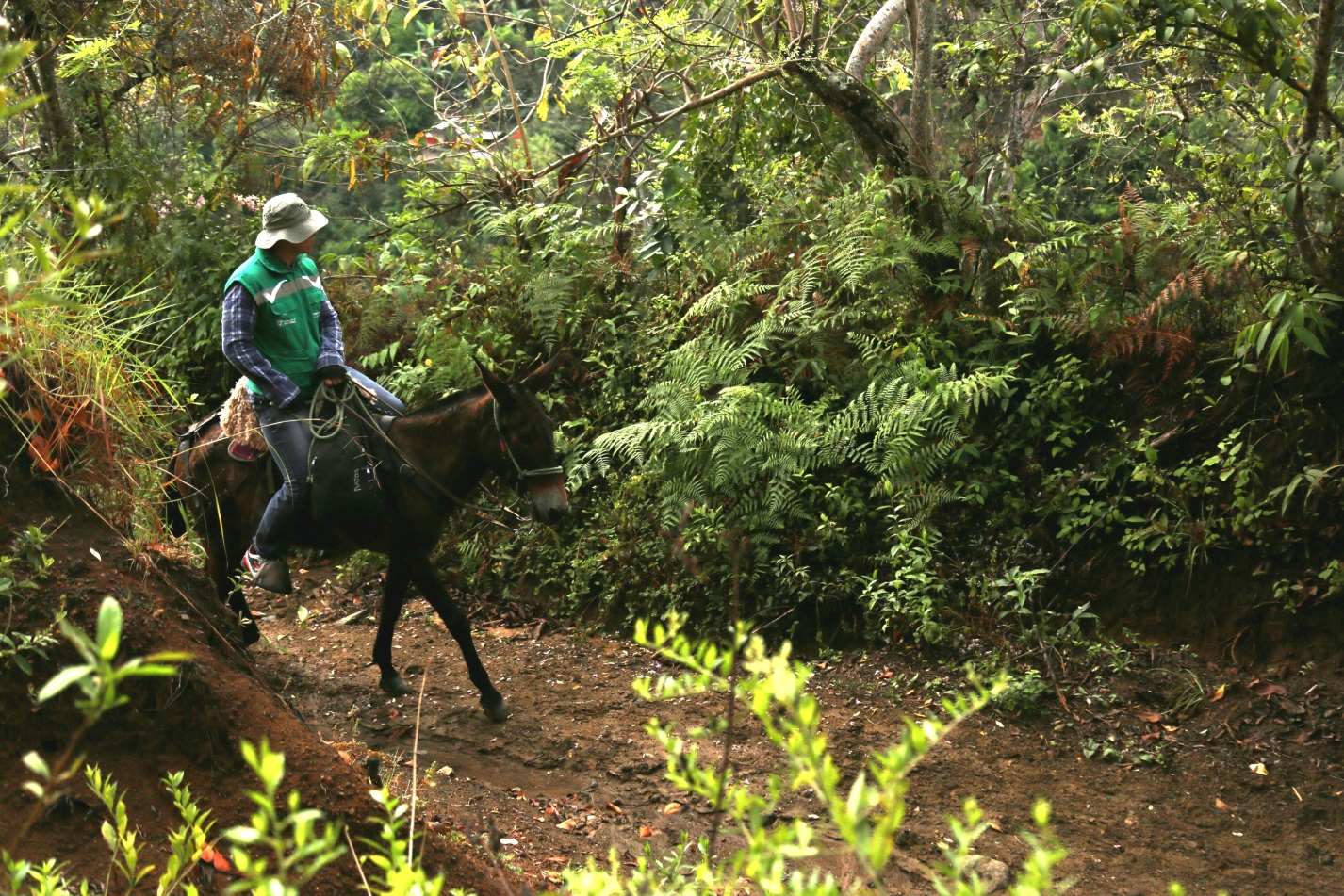 ¿Qué encontramos en 2012?
Persistencia de inequidades en salud, violencia, falta de oportunidades

Estrategia APS discontinua en el tiempo y con menor cobertura:

	-Entre 2005 y 2007 la estrategia estuvo en 97 municipios
	-Entre 2008 y 2011 en 34 municipios

Modelo sanitario con:

	-Énfasis curativo 
	-Insuficiente participación comunitaria
	-Incipiente coordinación inter e intra sectorial
	-Baja accesibilidad y resolutividad  en el primer nivel 
	-Bajo costo eficiencia
	-Menor empoderamiento de los equipos de salud en el nivel municipal
	-Precaria articulación con los programas de salud pública 
	-Inversión centralizada de recursos departamentales
¿Cómo lo hicimos?
Optimizando recursos 

Fortaleciendo la capacidad local y trabajando en equipo: 
-SSSA 
-ESE
-Alcaldías 
-Universidades 
-Comunidad 
-Otros sectores 
-Entornos Protectores 
-Prevenir es Mejor 

Conformando y poniendo en marcha los Equipos Técnicos Regionales –ETR y los Equipos Básicos de Atención -EBA
Cualificando el talento humano
Desarrollando  herramientas e instrumentos de trabajo
Fortaleciendo la Red Pública de Servicios de Salud
Con el Programa Aéreo de Salud PAS
Creando y poniendo en marcha a Savia Salud EPS
¿Qué resultados tenemos hoy?
Logros APS 2012 - 2015
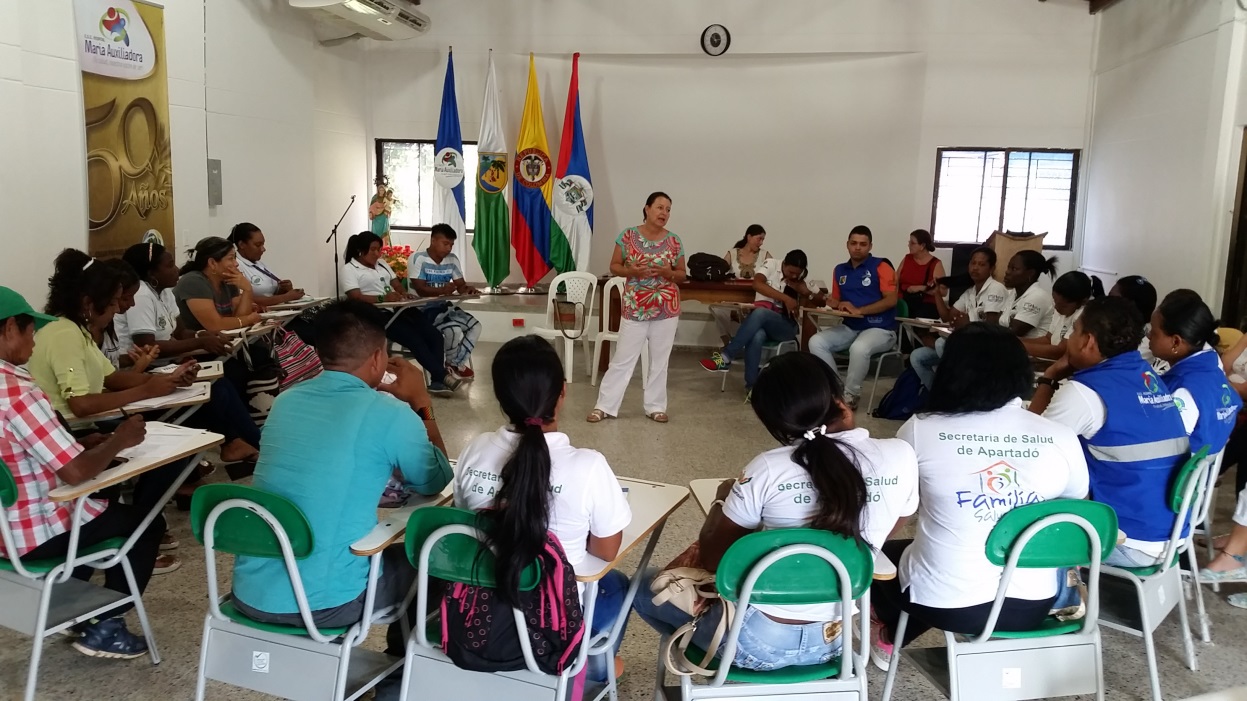 ¿Qué resultados tenemos hoy?
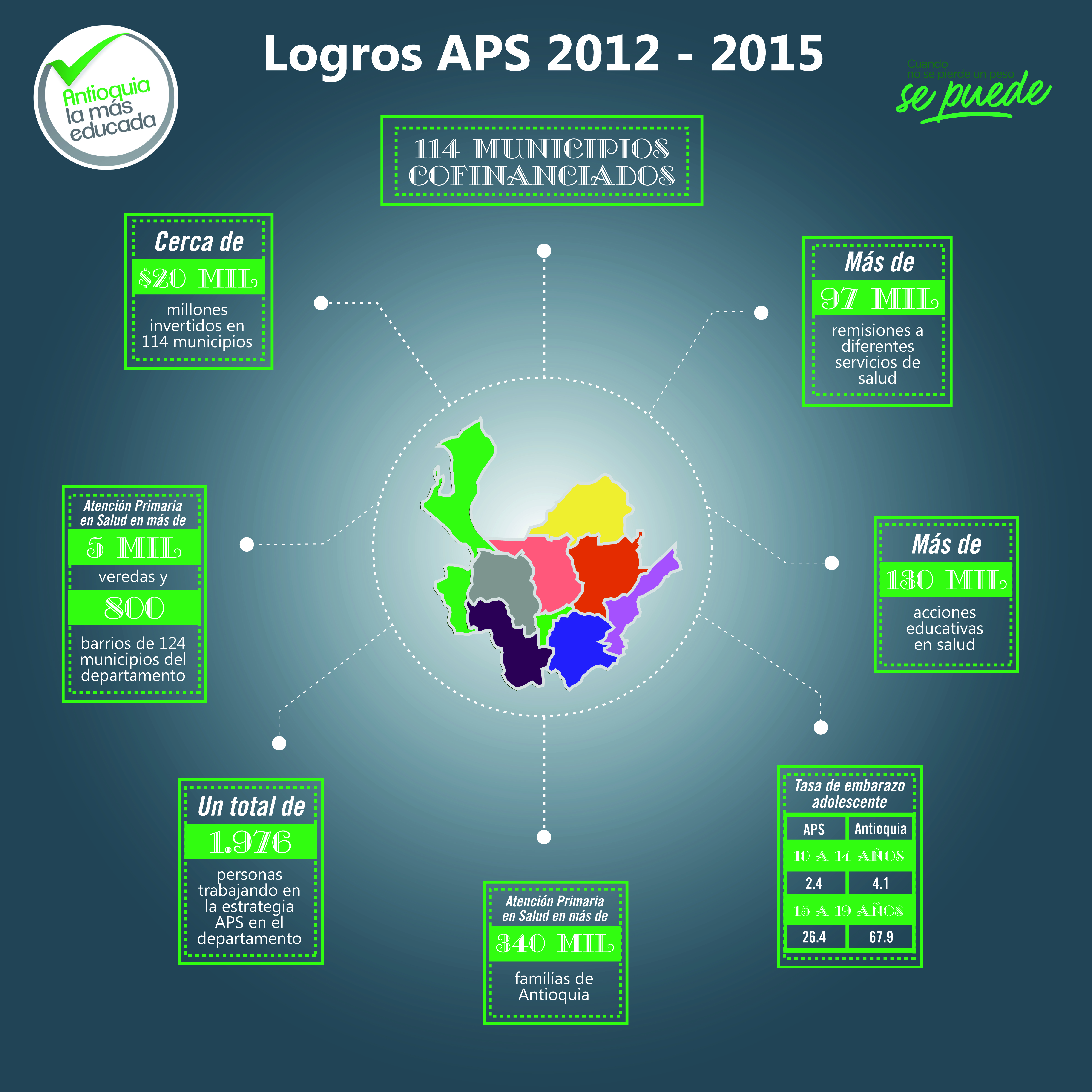 Indicadores prioritarios para determinar el nivel de salud de las familias intervenidas con APS     
 2013 – 2015
Fuente: informes de contratos APS 2013 y la herramienta informática @Stat
Comparativo indicadores prioritarios para determinar el nivel de salud de las familias intervenidas con APS      
 2013 – 2015 y Antioquia 2014
Fuente: informes de contratos APS 2013 y la herramienta informática @Stat; RIPS; bases de aseguramiento.
Clasificación de las familias, según indicadores prioritarios
2013-2015
Fuente: informes de contratos APS 2013 y la herramienta informática @Stat
¿Quiénes son los protagonistas?
Ser promotor hoy
Estudio exploratorio de aproximación al ejercicio del promotor de salud en   tres sub regiones de Antioquia:
Oriente, Bajo Cauca y Urabá, con participación de trece municipios
63 promotores participantes
8 entrevistas grupales
La mayoría  mujeres cabeza de familia
La mayoría trabajan en la misma región de procedencia
La mayoría reside en área rural
Todos tienen formación como auxiliares de enfermería o técnicos en salud pública
¿Qué es ser promotor?
“Es ser líder, ser puente, ser consejero, ser educador”
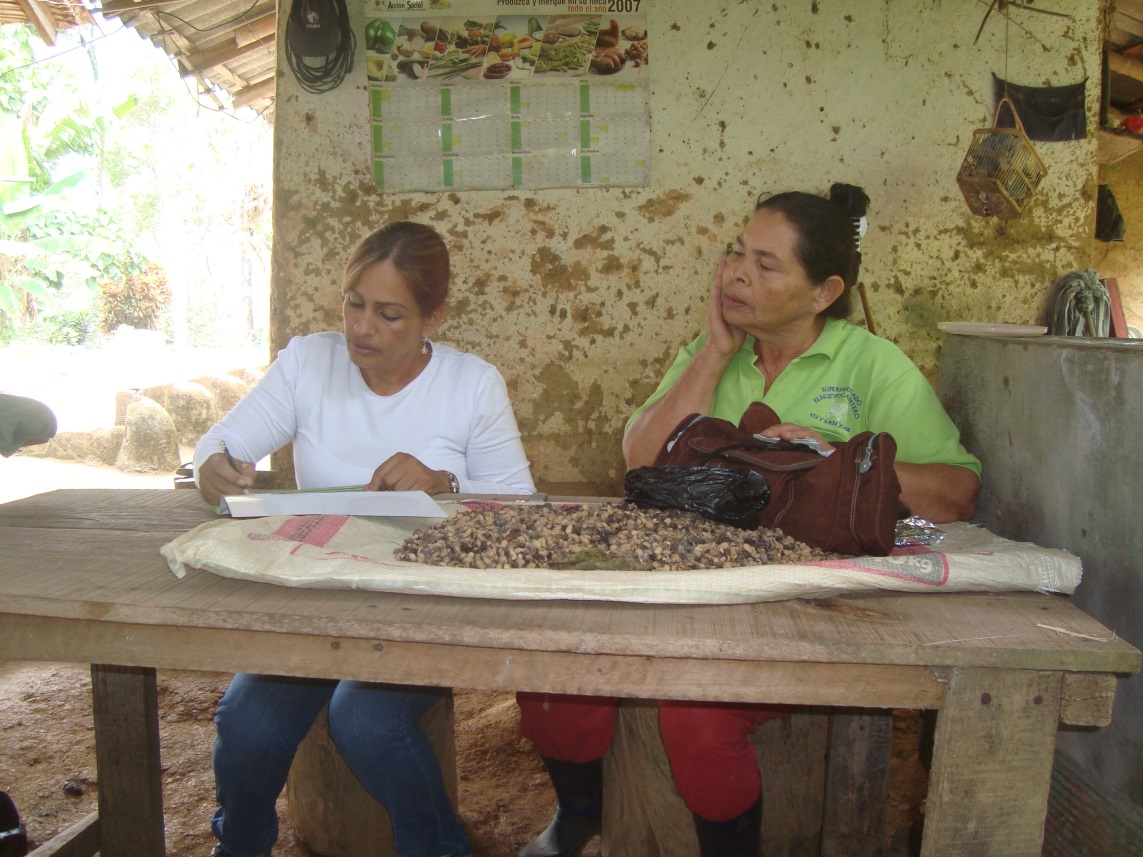 ¿Qué es ser promotor?
“Un promotor es una persona que ha recibido capacitación en diferentes temas de salud, para educar y orientar a la comunidad en promoción de la salud y prevención de la enfermedad, siempre está en busca de los factores de riesgo que hay en la comunidad e induce los factores protectores que hay en la misma comunidad, a su vez es un puente entre la comunidad de la vereda con el Hospital y los Centros de Salud mas cercanos.” (Promotor de Urabá)
Para ser promotor se requiere
“Capacidad de servicio, amor y pasión por lo que se hace: las ganas, discreción, responsabilidad, capacidad de generar confianza y sensibilidad social”
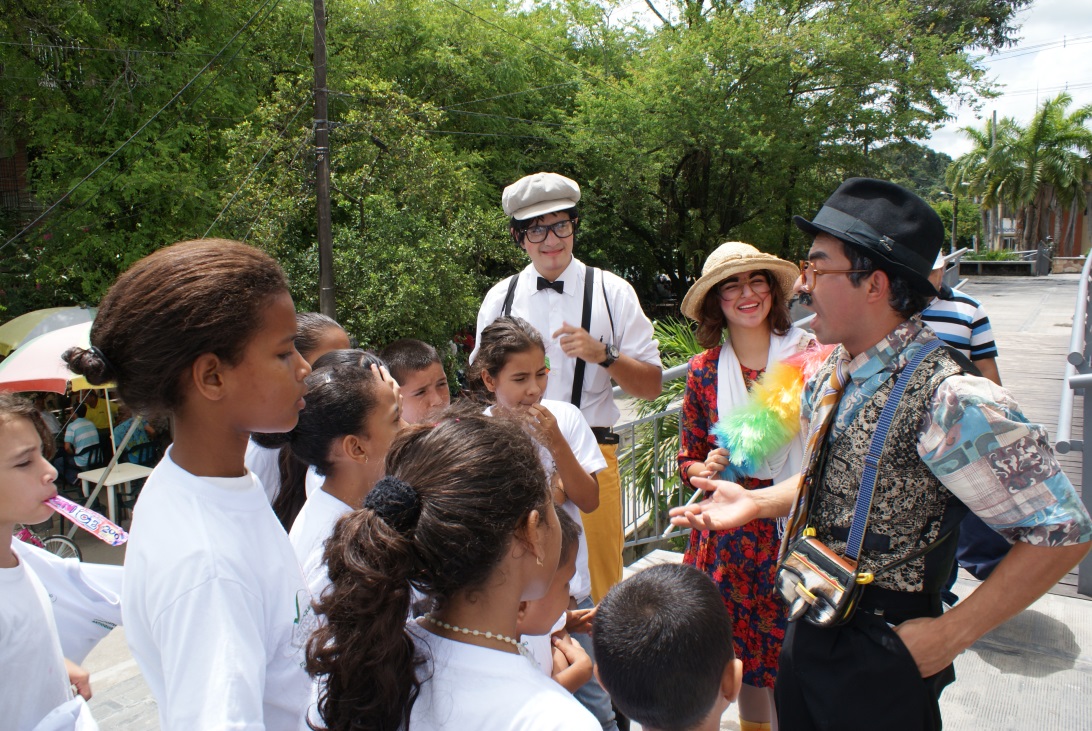 ¿Qué motiva a un promotor?
“La interacción con las familias, la confianza que la comunidad genera hacia uno, no hay mayor satisfacción que ver como con esos pocos o muchos conocimientos, educamos y mejoramos la calidad de vida de las personas, porque ellos nos enseñan y nosotros a ellos”
(Promotor de Bajo Cauca)
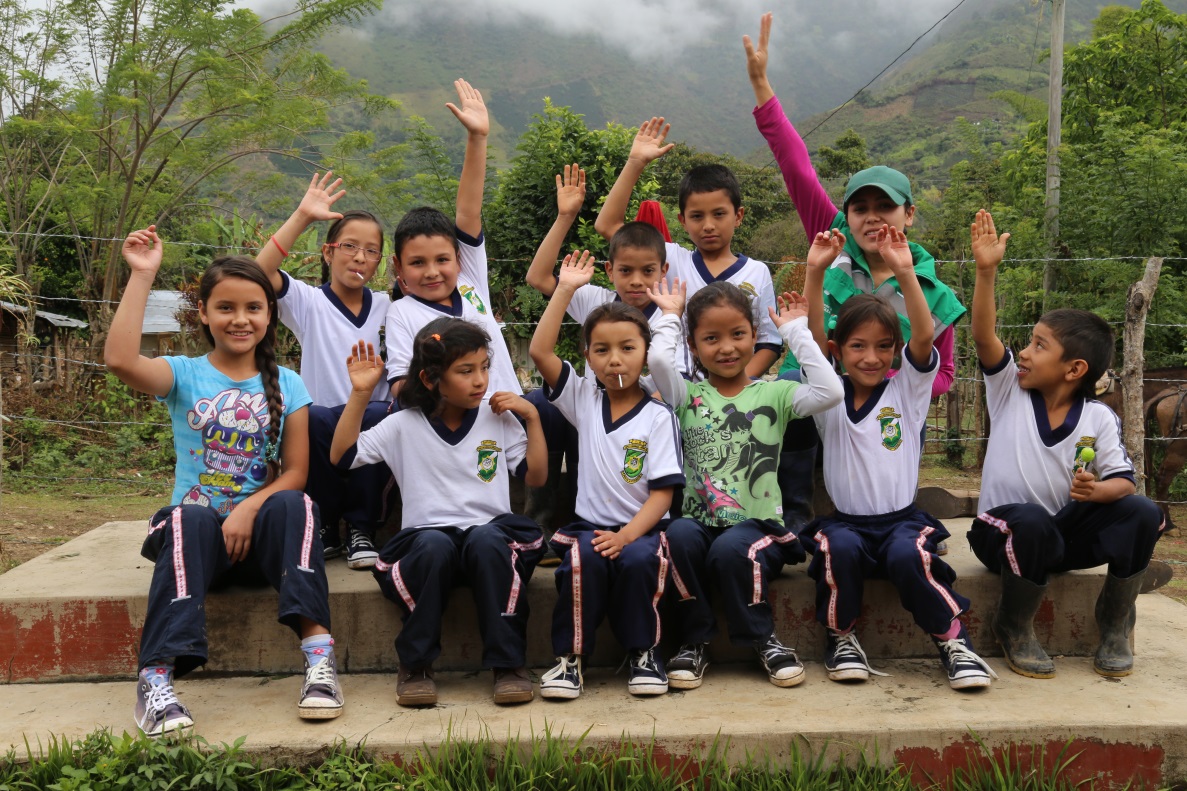 Lo difícil de ser promotor es:
“Los grupos al margen de la ley… a mi al principio me dijeron, usted es ciega, sorda y muda”
 (Promotora de Bajo Cauca)
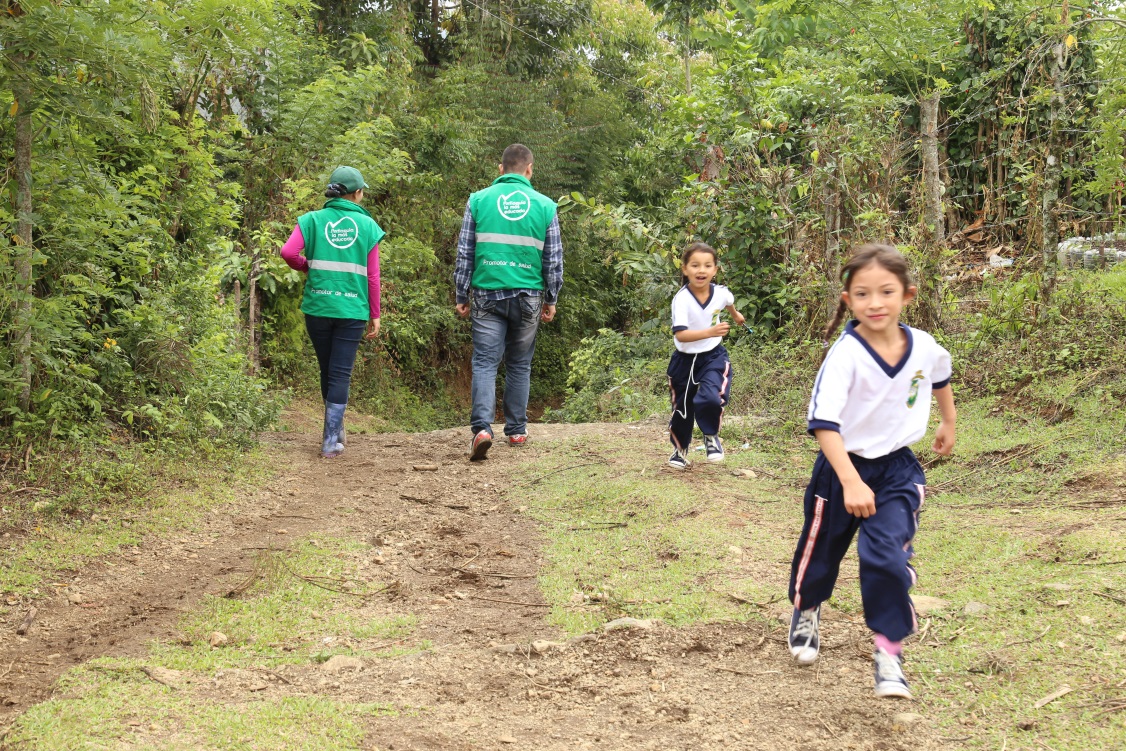 Lo difícil de ser promotor es:
“Tengo veredas dispersas y toca caminar tres horas para llegar a una comunidad…”
(Promotor de Urabá)
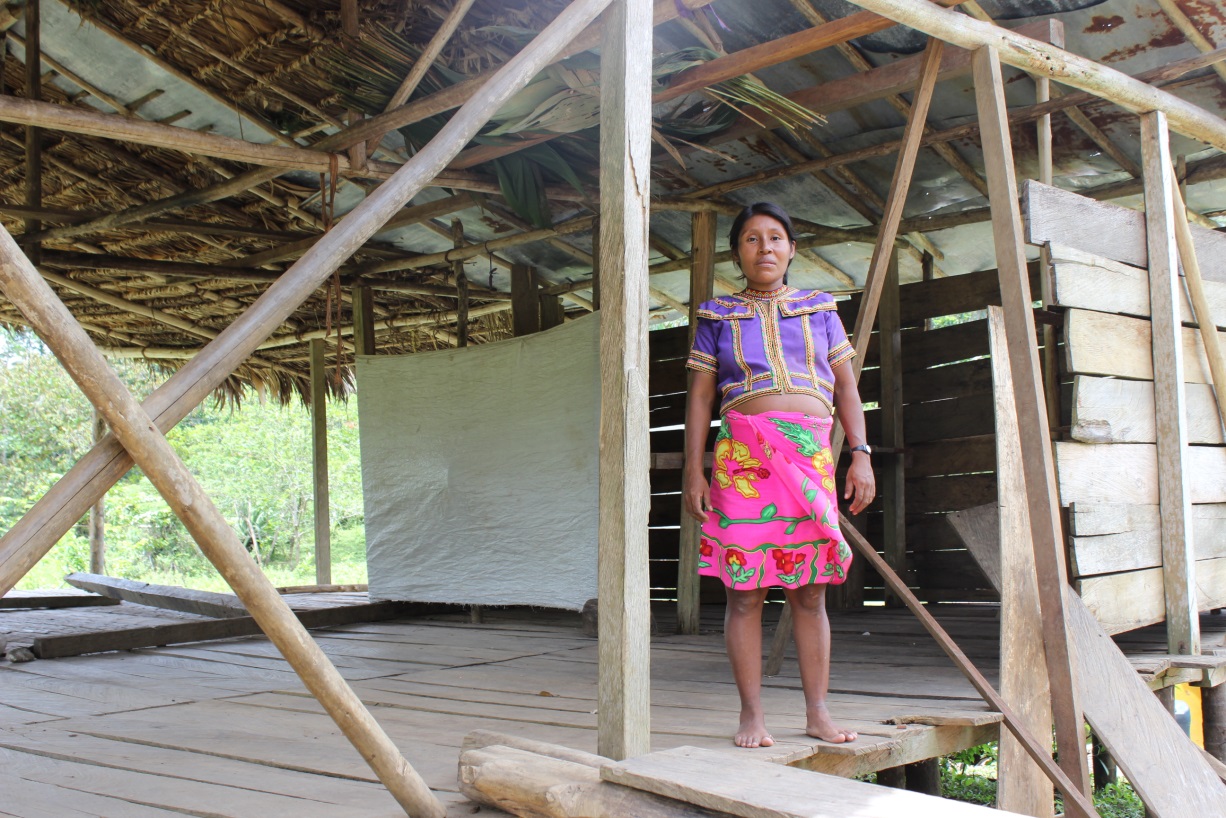 Lo difícil de ser promotor es:
“Lograr la respuesta efectiva en el trabajo interinstitucional y la continuidad en el proceso…” 
(Promotor de Oriente)
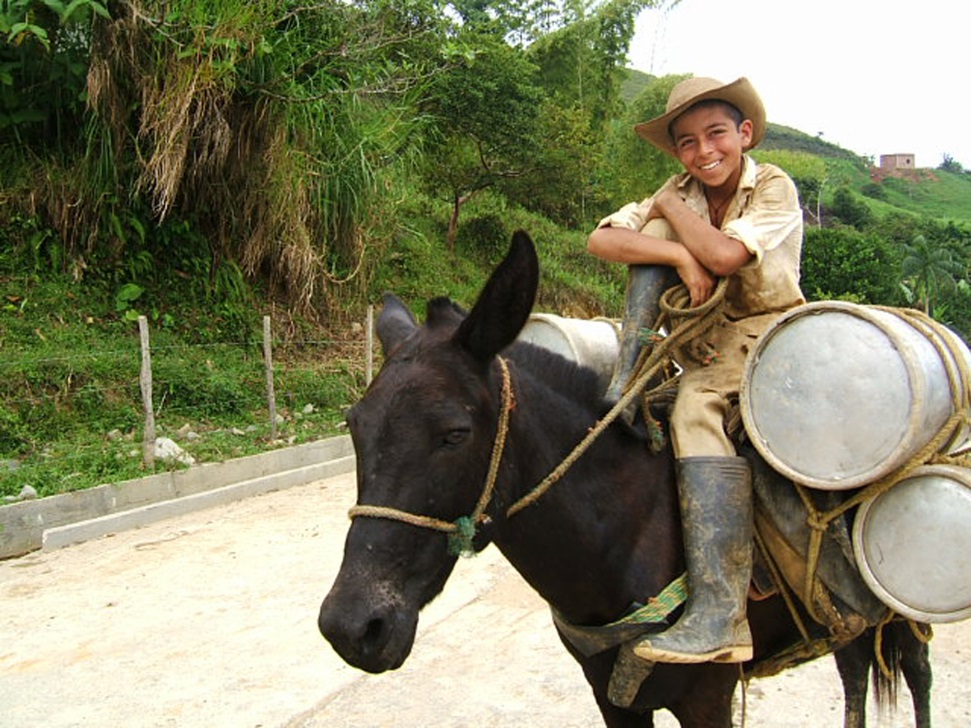 Las familias vistas a través de los ojos del promotor:
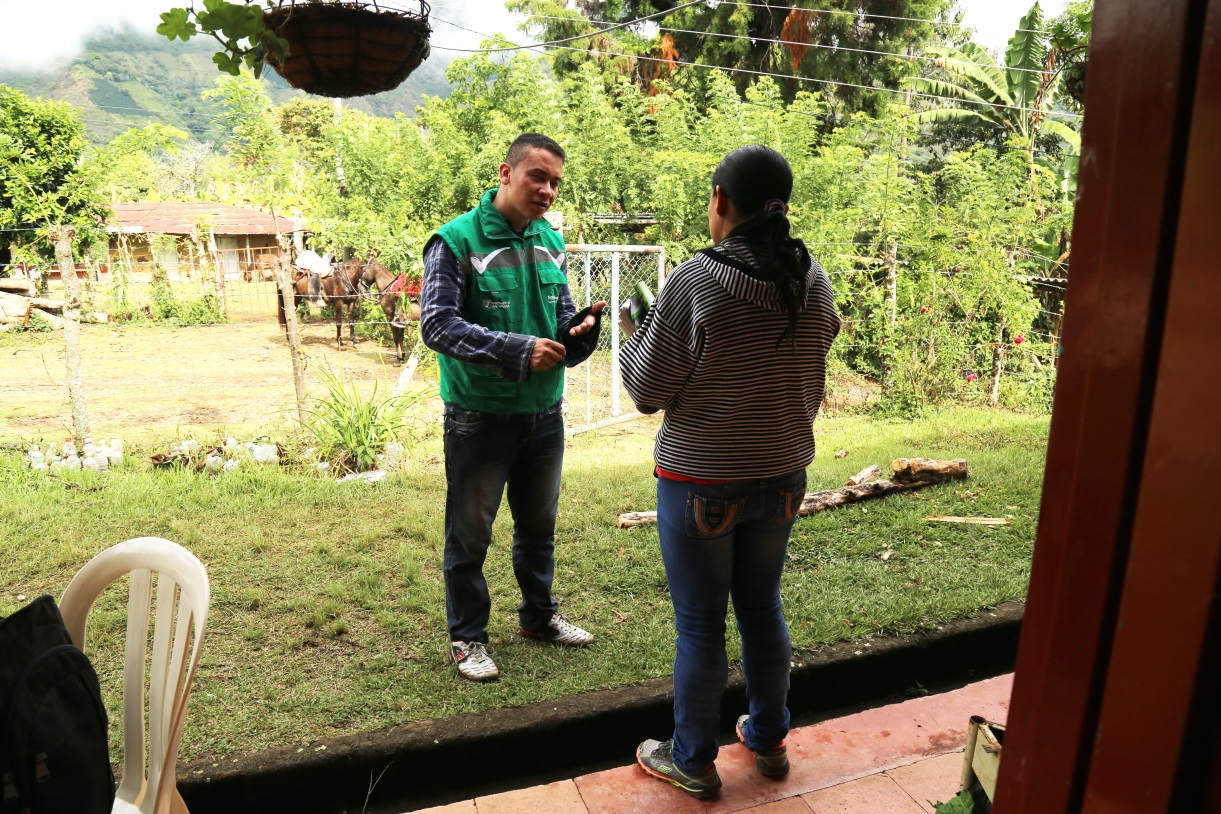 “Son procesos de los que la comunidad se ha empoderado… como las promotoras son de las comunidades…. ya la comunidad se manifiesta y exige tener su promotor” (Promotor de Oriente)
Las familias vistas a través de los ojos del promotor:
“Los jóvenes ya nos tienen confianza y se nos acercan para pedirles la cita de planificación familiar, pues en medio de la visita muchas veces las mamás no las dejan ni contestar; ya uno capta más o menos y en ese momento le pide agua a la mamá para poder quedarse solo con el/la joven” 
(Promotor Bajo Cauca)
Trasformaciones
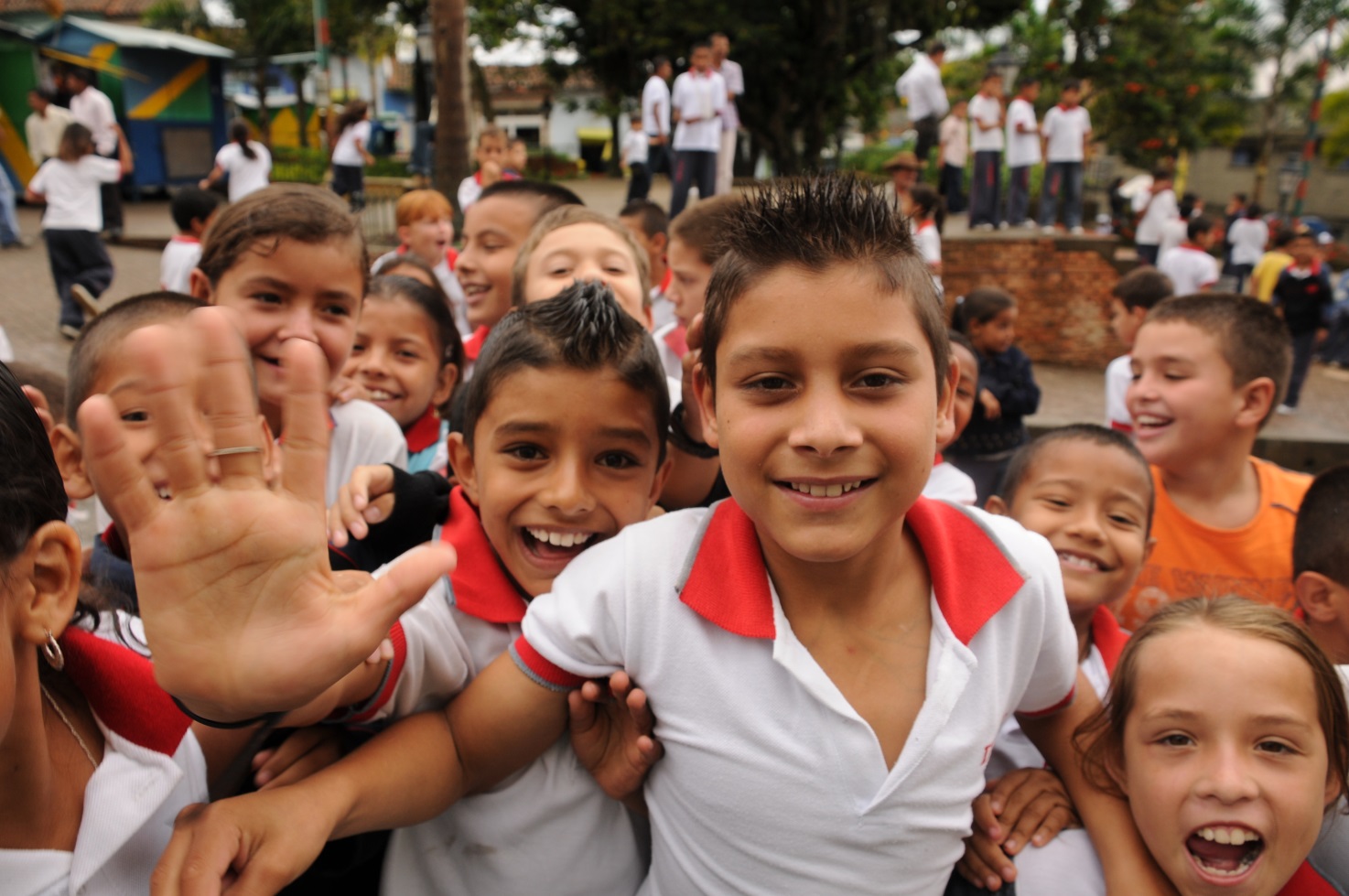 Acceso a servicios :
“No vamos hacer milagros de un día para otro, pero la gente nos está copiando… la gente se ha acoplado a la estrategia …. La gente cuando asiste a una cita al hospital, lo buscan a uno para decirle que ya asistió, eso es importante, la motivación” (Promotor de Bajo Cauca)

“A pesar de que es lejano, llegamos hasta allá, y ellos dicen: las niñas de APS vienen a visitarnos” 
(Promotora de Bajo Cauca)
Intersectorialidad:
“Uno identifica qué necesidades tiene la comunidad para poder desplegar la gestión y articular con quienes vamos a hacer la intervención de una forma más articulada…”
(Promotor de Bajo Cauca)
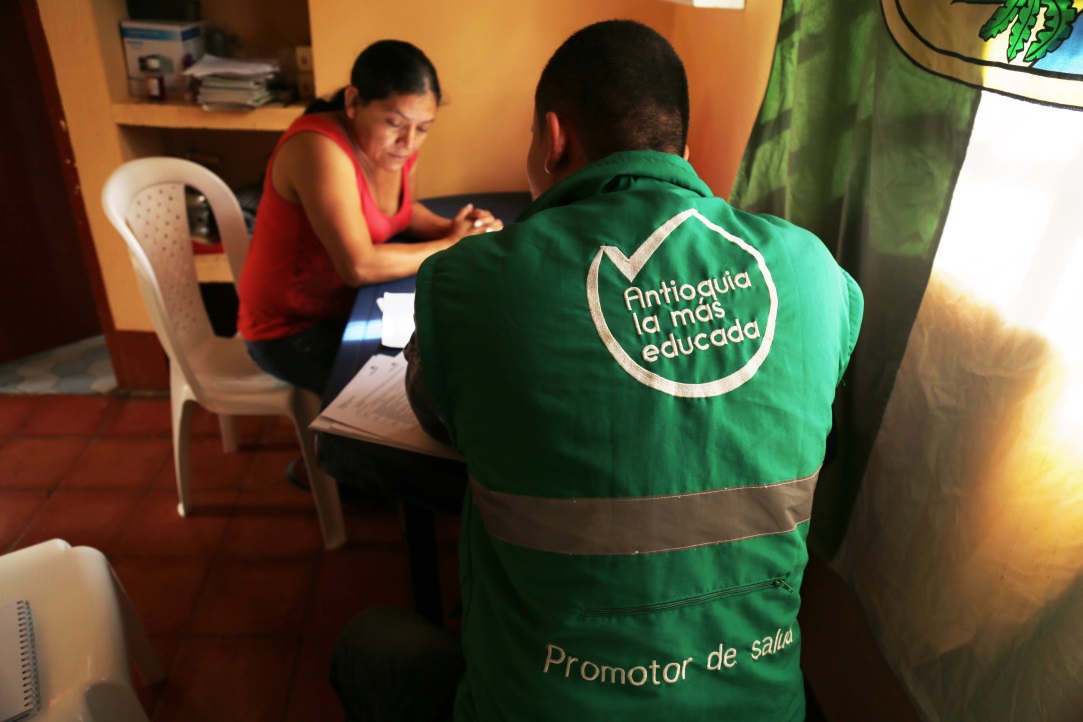 Intersectorialidad:
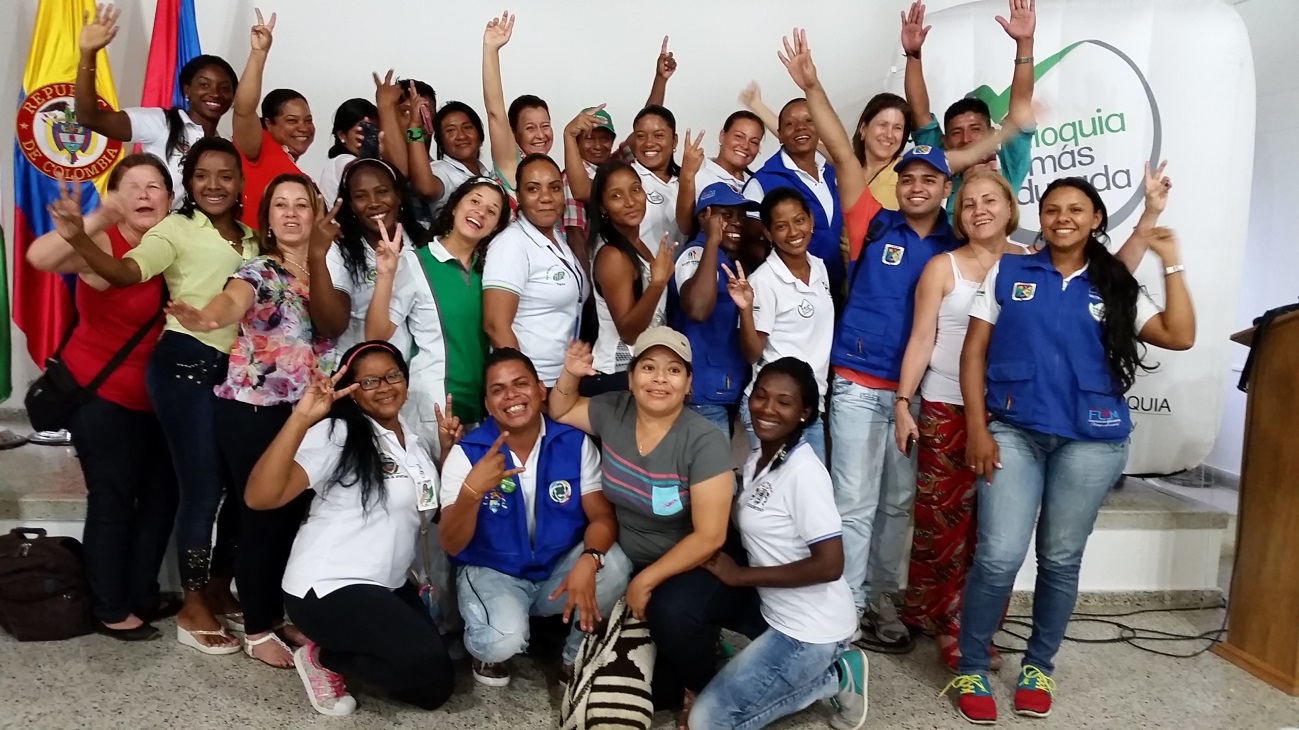 “Le damos conocimientos de esas necesidades detectadas en las veredas a las diferentes dependencias del municipio, no solo del sector salud…  por ejemplo planeación, secretaria de educación, comisaria de familia…” 
(Promotores de Urabá)
Participación:
“Nosotros evaluamos de la mano con los líderes de la junta de acción comunal, ellos dicen: desde que ella llegó, la gente está mejor, ya todos tienen sisbén, están asegurados, acceden a las citas” 
(Promotora de Bajo Cauca)
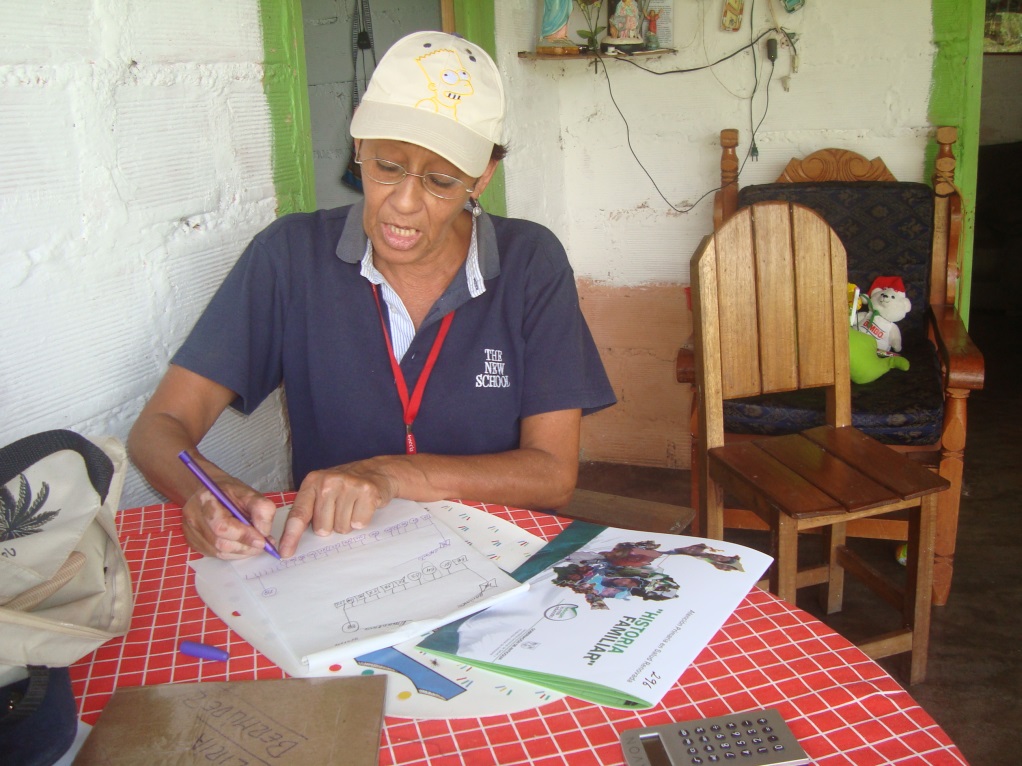 Educación para la salud:
“En la salud nunca se debe cesar de educar” 
(Promotor de oriente)

“Cuando llegamos al corregimiento habían muchas mujeres sin realizarse la citología, nosotras las hemos educado y ahora ya casi todas van” 
(Promotora de Bajo Cauca)
Impacto Salud Contigo:
“Antes hacíamos visita también, pero la gente ahora se enamora más de uno y lo llama, la historia nos ha ayudado mucho para ver todo lo de la familia, ahora hacemos más educación” (Promotor Bajo Cauca)

“Se ha visto menos niñas embarazadas, las mujeres asisten a la citología… funciona cuando uno está con ellos para hablar y se abren con confianza” 
(Promotores de Bajo Cauca)
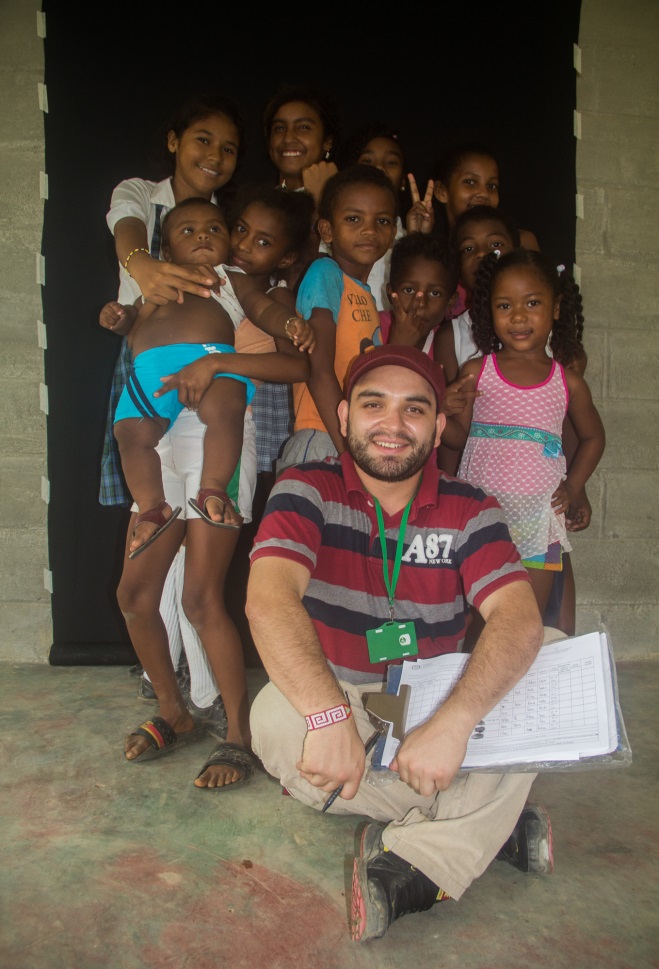 Lo que se necesita…
“La gobernación ha brindado el apoyo eso es importante, muestran el camino a seguir, no nos han dejado solos”
(Promotores de Oriente)

“Hace falta para la estrategia más tiempo, más continuidad para el proceso” 
(Promotores de Bajo Cauca)
CONCLUSION:
“La salud es, por sobre todo, una realidad compleja, un proceso social aun más complejo y un proceso político dentro del cual hay que tomar decisiones políticas no sólo sectoriales sino de Estado, capaces de comprometer obligatoriamente y sin excepciones a todos los sectores”Alma-Ata: 25 años después. David A. Tejada de Rivero, Subdirector General de la OMS de 1974 a 1985. Revista Perspectivas de Salud. OPS 2003.
¡GRACIAS!